HTML 기본 상식
웹브라우저 종류
인터넷 익스플로우   - 애플 사파리  - 구글 크롬  - 모질라 파이어폭스  - 오페라
웹표준이란?
사용자가 어떠한 브러우저를 이용하더라도 같은 결과를 볼 수 있도록 W3C에서 권고한 표준안을 이용하여 웹페이지를 만들어가는 것
XHTML과 HTML의 차이점
좀 더 엄격해진 규칙과 한 두개의 속성이 추가된 HTML을 사용하여 사이트를 제작한다는 것
XML의 엄격한 특성과 HTML이 가진 심플함을 같이 가지고 있는 것
블록레벨과 인라인레벨
    1. 블록레벨
블록레벨 요소는 body안에서 자신만의 공간을 가지는 요소 - 전 후의 요소들과 줄바꿈이 일어남
블록레벨은 width와 height를 가질 수 있음
제목을 나타내는 h1~h6, 문단을 나타내는 p, div 등
    2. 인라인레벨
문장(행)안의 요소라는 뜻으로 텍스트 안에  요소 박스를 만들고,  한 줄 흐름이 끊어지지 않음
인라인레벨은 width와 height를 지정해도 반영되지 않음
인라인레벨의 크기는 글자들의 크기만큼만 자신의 영역을 가짐
하이퍼링크를 나타내는 a, span, 폼의 입력필드를 나타내는 input, 이미지를 나타내는 img등이 있음
웹표준에서 사용하는 기본 태그
1. div요소
div는 블록레벨 요소, division의 줄임말 
구역을 나타내는 요소
웹페이지를 제작할 때 레이아웃을 담당하는 기본적인 요소
포토샵의 레이어처럼 여러 겹 겹쳐 표현할 수도 있음
width과 height를 가짐
영역을 가지게 되어 자동 줄바꿈이 적용됨
2. span 요소
   인라인레벨 요소, css를 이용하여 글자들에 디자인 및 레이아웃을 적용할때 사용
   인라인 레벨의 대표 요소
3. h1~ h6 요소
블록레벨 요소, 제목을 나타내는 요소
제목을 의미하는 텍스트 일 경우에도 <font>요소를 빈번하게 사용
의미상으로 봤을때 제목일 경우 h1~h6 요소를 사용해야 함
각 의미에 따라 큰 제목은 h1 가장 작은 제목을 h6로 표현
4. 리스트 관련 요소 : ul,ol,dl 요소
html문서에서 체계화된 목록을 만들때 사용하는 태그
번호 없는 목록 (ul:unordered list)
번호 있는 목록 (ol:ordered list)
정의 목록 (dl:definition list)
특수문자 태그
다음 문서를 메모장에 입력하기
  <html>
    <head><title> 특수문자 태그</title> </head>
      <body bgcolor=“#FFFF00”>  
          안녕하세요 <font color=“red”> 특수문자 태그 </font>에 대해 공부하고 있습니다.<p>
        <hr noshade color=“red”>
        <br>이란 엔터키와 같은 역할입니다.<p>
      </body>
   </html>
메모장에서 이  소스를 저장하기:file> save as>이름명.확장자 8-1.html>save
 확인 방법: 브라우저 열기>file>open>찾아보기>  8-1.html클릭>  확인
<br>이란 글자 사라짐,< >안에 글자를 태그로 인식하기에
>,<를 표현하는 특수문자 필요함
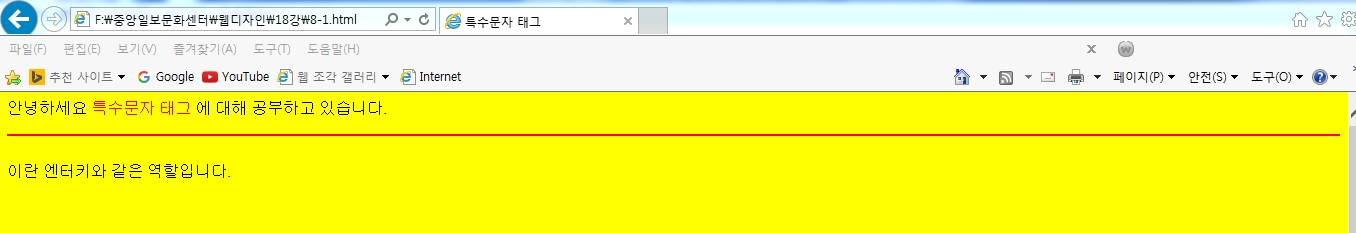 >,< 의 특수문자:대소문자구분,소문자로만 써야
    <:   &lt;          >:   &gt;        “: &quot
그래서 <br>을   &lt;br &gt;   으로 써야
특수문자 태그
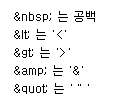 다음 문서를 메모장에 입력하기
  <html>
    <head><title> 특수문자 태그</title> </head>
      <body bgcolor=“#FFFF00”>  
          안녕하세요 <font color=“red”> 특수문자 태그 </font>에 대해 공부하고 있습니다.<p>
        <hr noshade color=“red”>
        &lt;br &gt; 이란 엔터키와 같은 역할입니다.<p>
      </body>
   </html>
메모장에서 이  소스를 저장하기:file> save as>이름명.확장자 8-2.html>save
 확인 방법: 브라우저 열기>file>open>찾아보기>  8-2.html클릭>  확인
<br>이란 글자 나타남
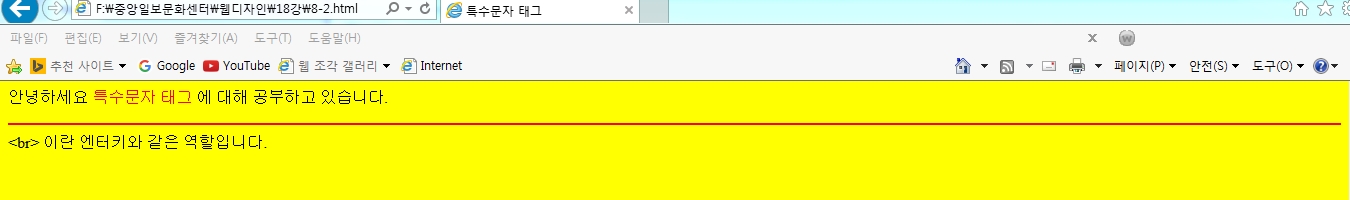 특수문자 태그
다음 문서를 메모장에 입력하기
  <html>
    <head><title> 특수문자 태그</title> </head>
      <body bgcolor=“#FFFF00”>  
          안녕하세요 <font color=“red”> 특수문자 태그 </font>에 대해 공부하고 있습니다.<p>
        <hr noshade color=“red”>
         &lt;<p>
         &gt;<p>
         &quot;<p>
         &lt;<p>
      </body>
   </html>
메모장에서 이  소스를 저장하기:file> save as>이름명.확장자 8-3.html>save
 확인 방법: 브라우저 열기>file>open>찾아보기>  8-3.html클릭>  확인
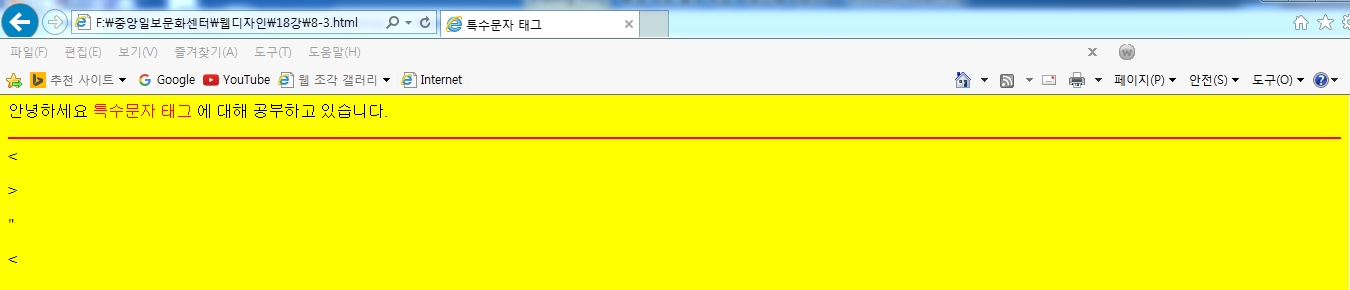 순서없는 리스트 태그: ul
다음 문서를 메모장에 입력하기
  <html>
    <head><title> 리스트
</title> </head>
      <body bgcolor=“#FFFF00”>  
          안녕하세요 <font color=“red”> 리스트</font>에 대해 공부하고 있습니다.<p>
         <ul>순서없는 리스트<p>
           <lh>목록</lh><p>
          <li>white </lh><p>
           <li>white </lh><p>
           <li>yellow </lh><p>
      </body>
   </html>
ul: 순서없는 리스트
ol: 순서있는 리스트 
lh:목록
li:항목
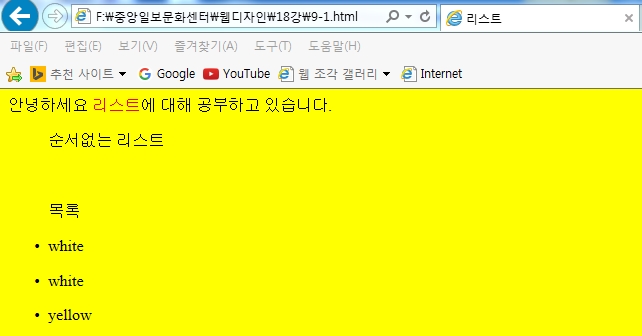 순서없는 리스트 태그: ul
다음 문서를 메모장에 입력하기
  <html>
    <head><title> 리스트
</title> </head>
      <body bgcolor=“#FFFF00”>  
          안녕하세요 <font color=“red”> 리스트</font>에 대해 공부하고 있습니다.<p>
         <ul  type=“circle”>순서없는 리스트<p>
          <lh>목록</lh><p>
          <li>white </li><p>
           <li>white </li><p>
           <li>yellow </li><p>
      </body>
   </html>
목록표시 바꾸려면
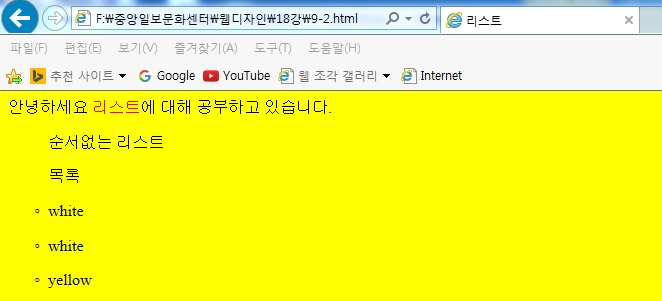 순서있는 리스트 태그: ol
다음 문서를 메모장에 입력하기
  <html> <head><title> 순서있는 리스트 </title> </head>
      <body bgcolor="#FFFF00">  
          안녕하세요 <font color="red"> 순서있는 리스트</font>에 대해 공부하고 있습니다.<p>
         <ol  type="A">순서있는 리스트<p>
          <lh>나라이름</lh><p>
          <li>한국</li><p>
           <li>중국</li><p>
           <li>일본</li><p>  <br><br>
             </ol>
       <ol  type="10"><p>
           <lh>바닷물고기</lh><p>
           <li>낙지</li><p>
           <li>오징어</li><p>
           <li>문어</li><p> <br><br>
            </ol>
       <ol  type="a"><p>
          <lh>교과목</lh><p>
           <li>컴퓨터</li><p>
           <li>영어</li><p>
           <li>국어</li><p>
            </ol>
      </body>
   </html>
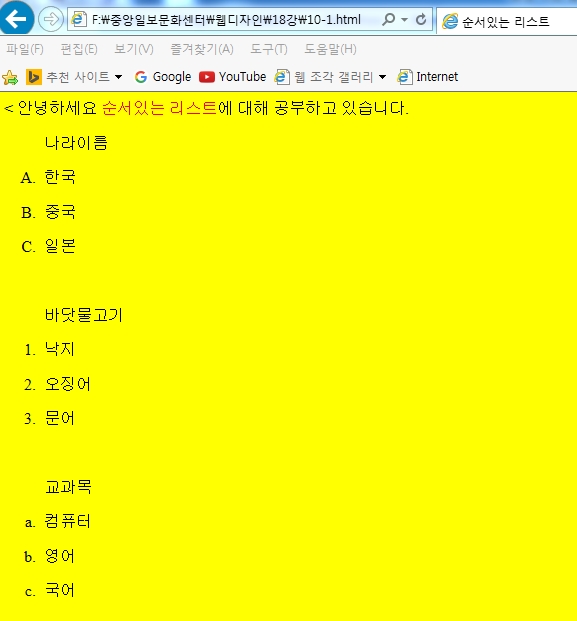 정의 목록 태그: dl(definition list)
Dl: 정의 목록 태그 dt와  dd태그 결합하여 사용
dt:  문구나  이름을  정의하는 태그
dd: 용어나  이름을  설명하는 태그
11. 다음 문서를 메모장에 입력하기
  <html>
    <head><title> 정의 리스트 </title> </head>
      <body bgcolor=“#FFFF00”>  
          안녕하세요 <font color=“red”> 정의 리스트</font>에 대해 공부하고 있습니다.<p>
         <dl>
          <dt> 스타일 시트
          <dd>스타일 시트란 문서가 스크린, 프린터,또는 기타 출력기로 표현되어질 때 어떻게 그 문서를 표현할 것인가의 정의이다.
             </dl><p>
   </body>
   </html>
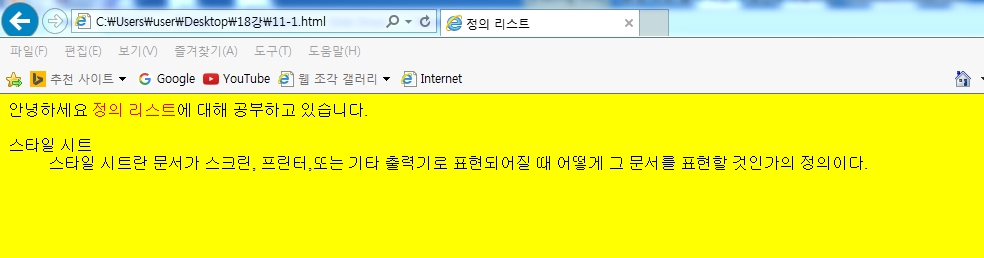 이미지 넣기 태그: <img src=“이미지 경로”>
<img> 태그: 
    이미지의 크기,  테두리등의  조절 뿐만 아니라 텍스트와의  정렬 상태,     수평/수직 여백등을 조절할 수 있음.


<img> 태그에 사용되는 속성
     src-        :삽입할 이미지의 파일명, 또는 url을 지정함.     border  :이미지의 테두리 크기를 지정
     width    :이미지의 넓이를 지정. 
     height   :이미지의 높이를 지정. 
     align     :이미지와 텍스트와의 정렬상태를 지정.                    (글씨정렬: top, middle, bottom등의 값을 사용. Bottom이 기본 값
                     그림 정렬: left, right 등의 값을 사용. Left가 기본 값) 
     hspace  :이미지의 수평 여백을 지정.     alt         :이미지위에 마우스를 대면 풍선 도움말이 뜨며 설명이  나옴
-  이미지  태그는 닫는 태그가 없어도 사용 가능
-  이미지명은 반드시 영문이나 숫자로 적어야
  이미지 경로의 경우 html파일과 이미지 파일이 같은 폴더에 있으면 “파일명.확장자”로  기록하면  됨.
     html파일과 이미지 파일이 같은 폴더에 있어야  편리.
-   이미지 태그 기록방법: <img src=“이미지 경로”  alt=“이미지 대체 글자”  width=“가로크기”  height=“세로크기”>
   width와  height를 동시 입력하면 원본 이미지가 훼손됨. 가능한  width와  height 둘 중 하나만
   변경해서 사용해야
이미지 넣기 태그: <img src=“이미지 경로”>
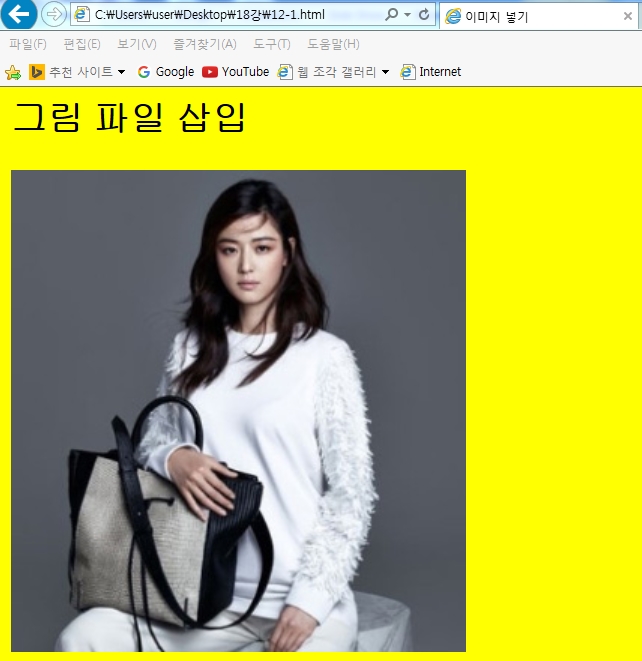 다음 문서를 메모장에 입력하기
  <html>
    <head><title> 이미지 넣기</title> </head>
      <body bgcolor=“#FFFF00”>  
       <h2> 그림 파일 삽입</h2><p>
         <img src=“junjinhyun.jpg”>
       </body>
   </html>
이미지 넣기 태그: <img src=“이미지 경로”>
- 이미지 안에 border를 넣고 싶으면
      <img src=“이미지 경로” border=“10”>
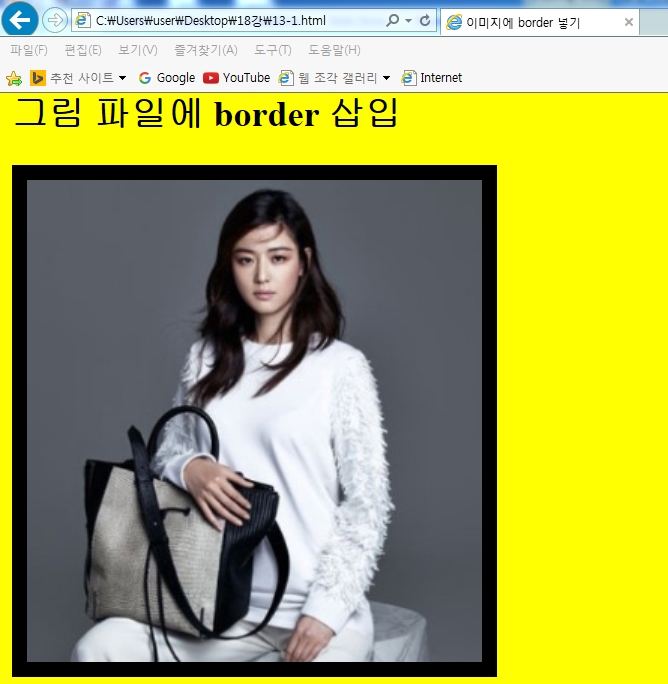 다음 문서를 메모장에 입력하기
  <html>
    <head><title> 이미지에 border 넣기</title> </head>
      <body bgcolor=“#FFFF00”>  
       <h2> 그림 파일에 border 삽입</h2><p>
         <img src=“junjinhyun.jpg”  border=“10”> 
       </body>
   </html>
이미지 텍스트위치 태그:<img src=“이미지 경로” >
다음 문서를 메모장에 입력하기
  <html>    <head><title> 이미지 정렬</title> </head>
      <body bgcolor=“#FFFF00”>  
       <h2> 이미지와 텍스트의 기본 정렬</h2><p>
         <img src=“junjinhyun.jpg” >이미지와 텍스트의 기본 정렬
       </body>
   </html>
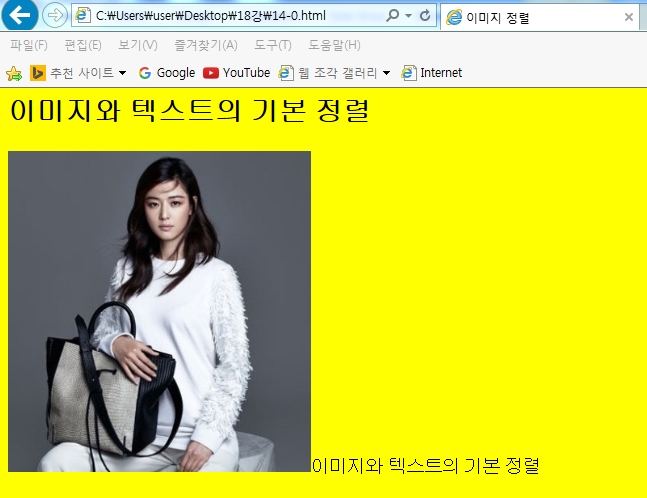 이미지 텍스트위치, 정렬, 크기조절 태그: 
<img src=“이미지 경로” align=“middle” >
이미지와 텍스트 를  정렬하려면: 예  <img src=“이미지 경로” align=“middle” >
- align 속성은 이미지를 수평기준으로  텍스트 위치를 지정하기 위해 사용.
 이미지의 텍스트 정렬 속성: -  글씨정렬: top, middle, bottom등의 값을 사용. Bottom이 기본 값
                                                 - 그림 정렬: left, right 등의 값을 사용. Left가 기본 값
다음 문서를 메모장에 입력하기
  <html>    <head><title> 이미지 정렬</title> </head>
      <body bgcolor=“#FFFF00”>  
       <h2> 이미지의 윗 부분에 텍스트출력 </h2><p>
         <img src=“junjihyun.jpg”  align=“top”> 이미지의 윗 부분에 텍스트출력 
       </body>
   </html>
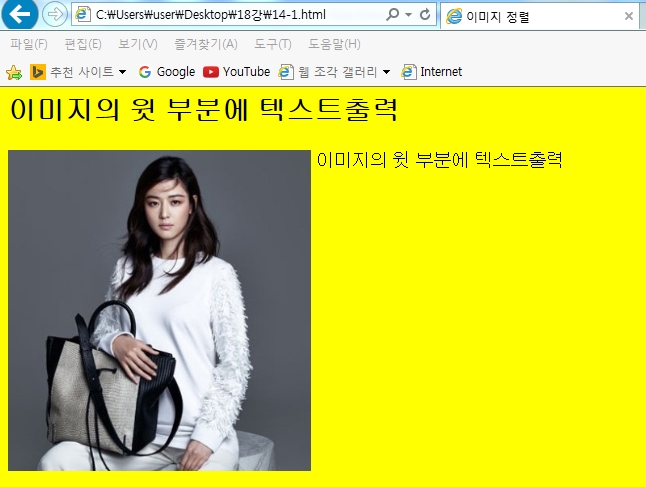 이미지 텍스트위치, 정렬, 크기조절 태그: 
<img src=“이미지 경로” align=“middle” >
다음 문서를 메모장에 입력하기
  <html>    <head><title> 이미지 정렬</title> </head>
      <body bgcolor=“#FFFF00”>  
       <h2> 이미지의 가운데 부분에 텍스트출력 </h2><p>
         <img src=“junjihyun.jpg”  align=“middle”> 이미지의 가운데 부분에 텍스트출력 
       </body>
   </html>
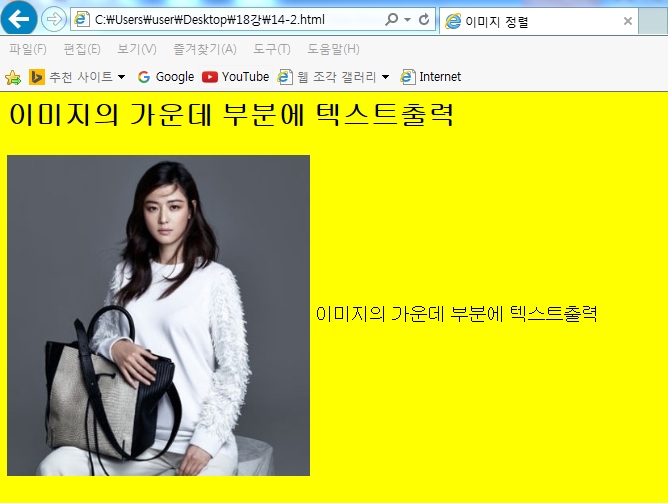 14-3. 다음 문서를 메모장에 입력하기
<html>
    <head><title> 이미지 정렬</title> </head>
      <body bgcolor="#FFFF00">  
       <h2> 이미지의 아래 부분에 텍스트출력 </h2><p>
         <img src="junjihyun.jpg" align="bottom"> 이미지의 아래 부분에 텍스트출력<p>              
       </body>
   </html>
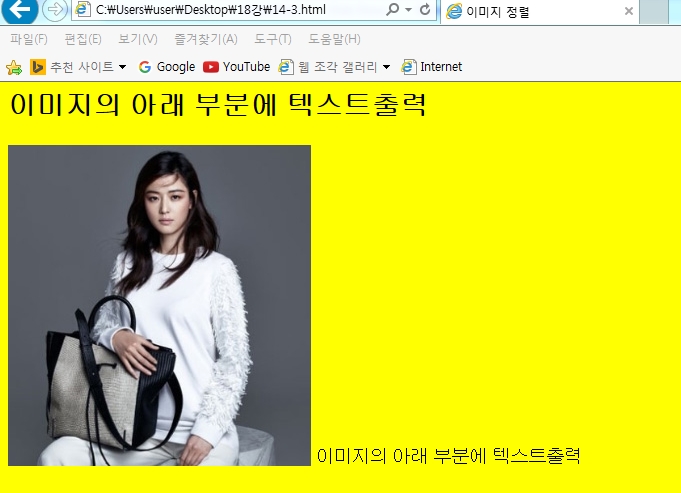 다음 문서를 메모장에 입력하기
<html>
    <head><title> 이미지 정렬</title> </head>
      <body bgcolor="#FFFF00">  
       <h2> 그림 파일 삽입하고 left로 정렬하기</h2><p>
        <img src="junjihyun.jpg" align="left"> 이미지는 왼쪽부분에 텍스트는 오른쪽에 위치          
       </body>
   </html>
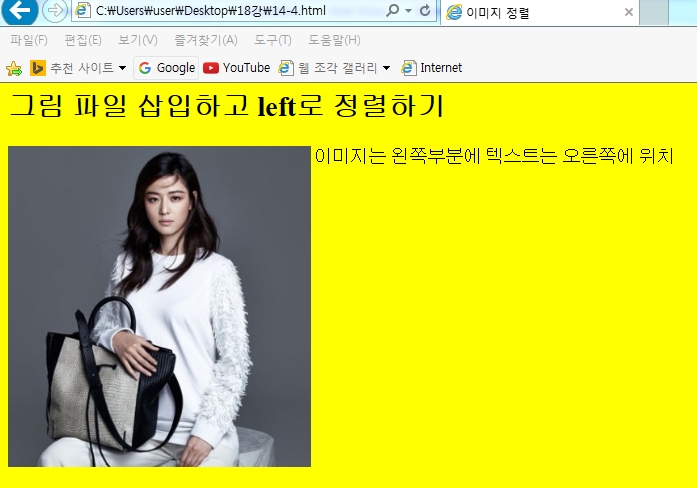 다음 문서를 메모장에 입력하기
<html>
    <head><title> 이미지 정렬</title> </head>
      <body bgcolor="#FFFF00">  
       <h2> 이미지는 오른쪽에 텍스트는 왼쪽에 위치</h2><p>
       <img src="junjihyun.jpg" align="right"> 이미지는 오른쪽에 텍스트는 왼쪽에 위치
       </body>
   </html>
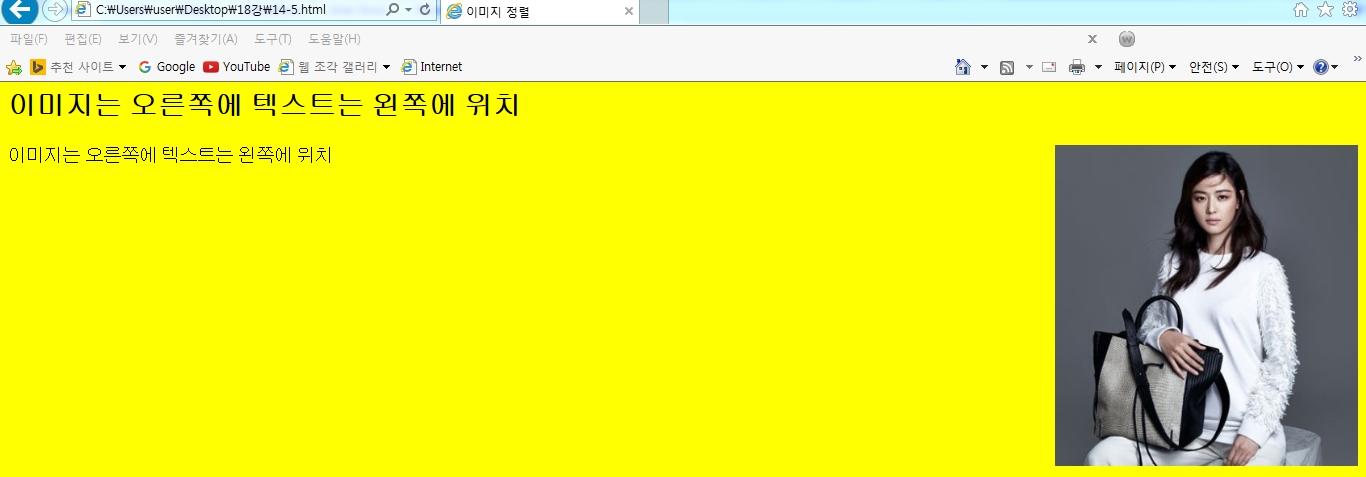 이미지 크기조절 태그: 예<img src=“이미지 경로” width=“40%” height=“30%”>
<html>
      <head><title> 이미지 크기조절 </title> </head>
       <body bgcolor="#FFFF00">  
         <h2> > 이미지 크기조절 </h2><p>
         <center><img src="junjihyun.jpg"  width=“40%”></center>
        </body>
   </html>
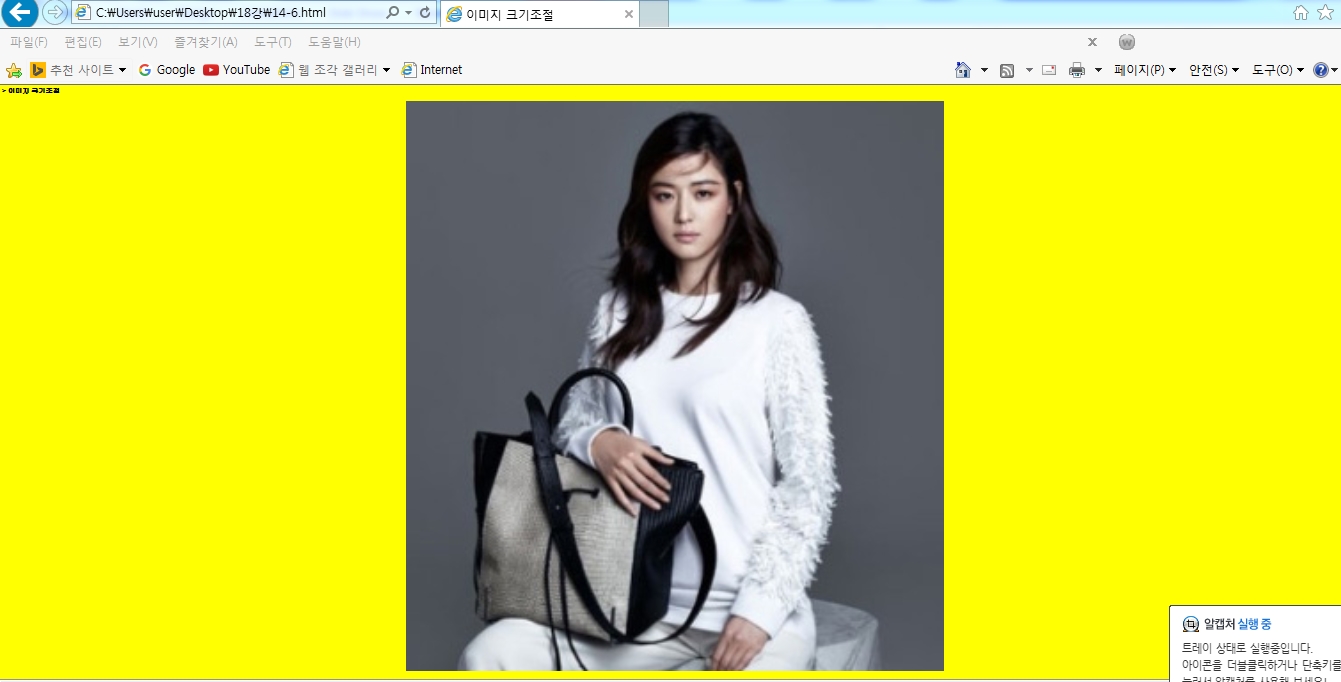 이미지 크기조절 태그: 예<img src=“이미지 경로” width=“40%” height=“30%”>
1 <html>
        <head><title> 이미지 크기조절 </title> </head>
          <body bgcolor="#FFFF00">  
            <h2> > 이미지 크기조절 </h2><p>
           <center><img src="junjihyun.jpg"  height=“30%”></center>
        </body>
    </html>
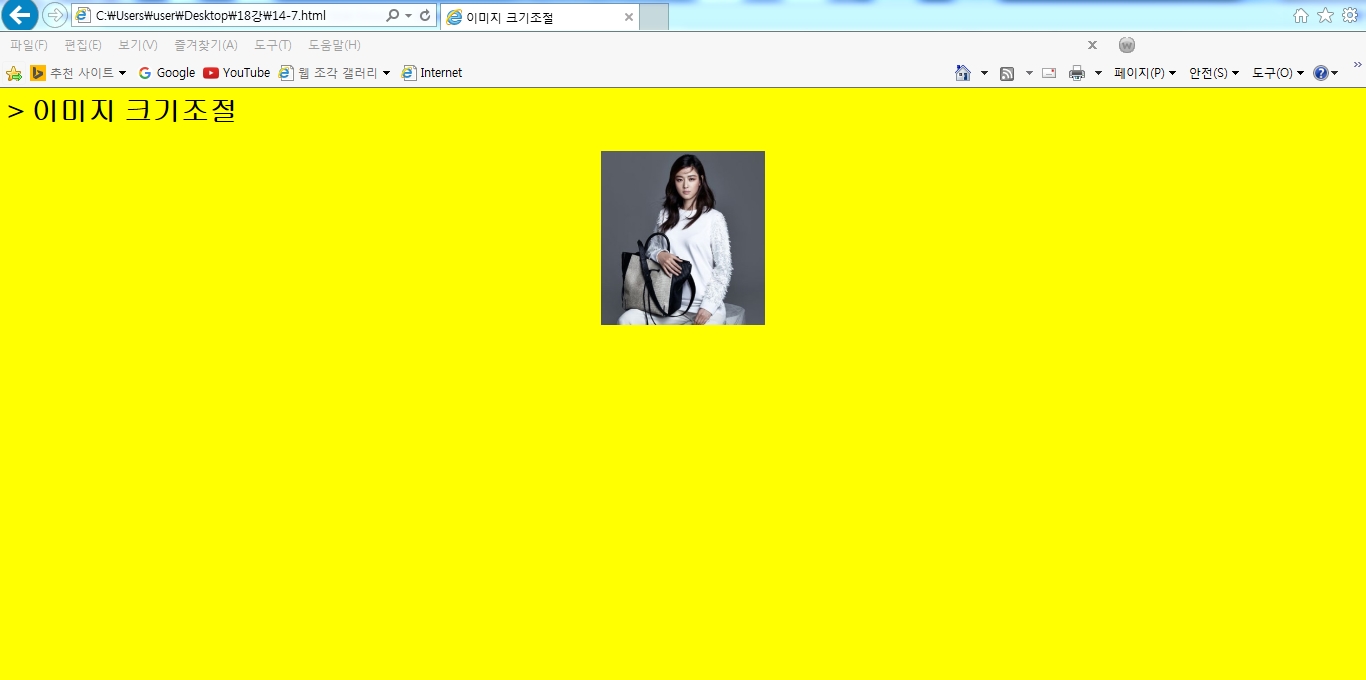 이미지 크기조절 태그: 예<img src=“이미지 경로” width=“40%” height=“30%”>
<html>
         <head><title> 이미지 크기조절 </title> </head>
          <body bgcolor="#FFFF00">  
           <h2> > 이미지 크기조절 </h2><p>
           <center><img src="junjihyun.jpg" width=“40%” height=“30%”></center>
           </body>
    </html>
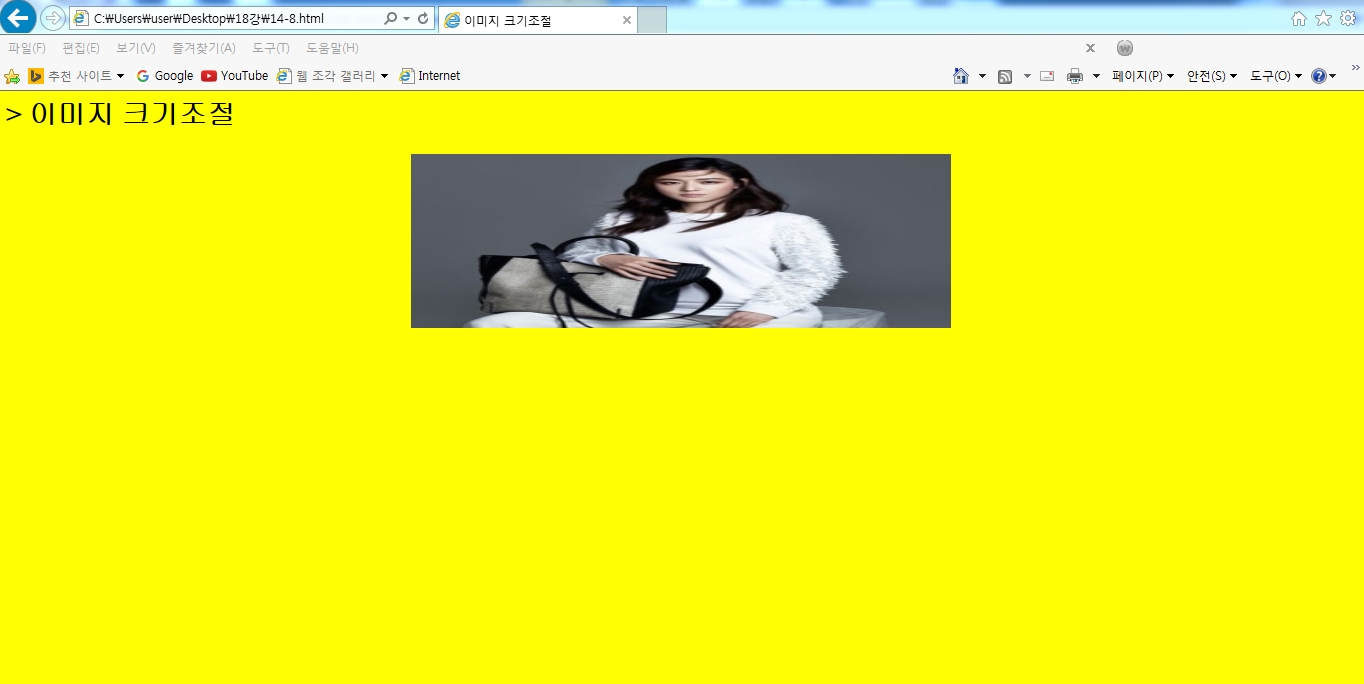 간격주어 이미지 삽입하기
15-1. 
 <html>
         <head><title> 간격주어 이미지 삽입하기</title> </head>
          <body bgcolor="#FFFF00">  
           <img src="kimtaehee.jpg" vspace="90" hspace="90">  
             Korea입니다
           </body>
 </html>
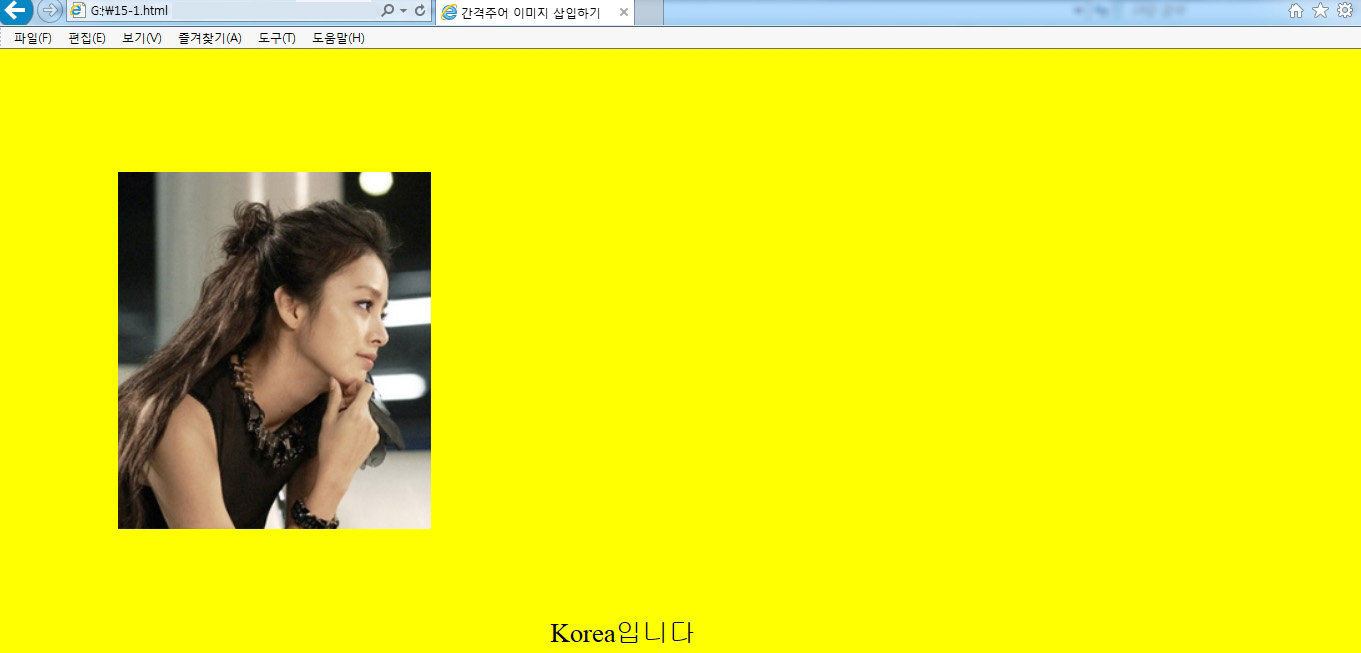 이미지를  배경으로  삽입하기
15-2. 
 <html>
         <head><title> 이미지를  배경으로  삽입하기</title> </head>
          <body bgcolor="#FFFF00” background ="kimtaehee.jpg” >  
            Korea입니다
           </body>
 </html>
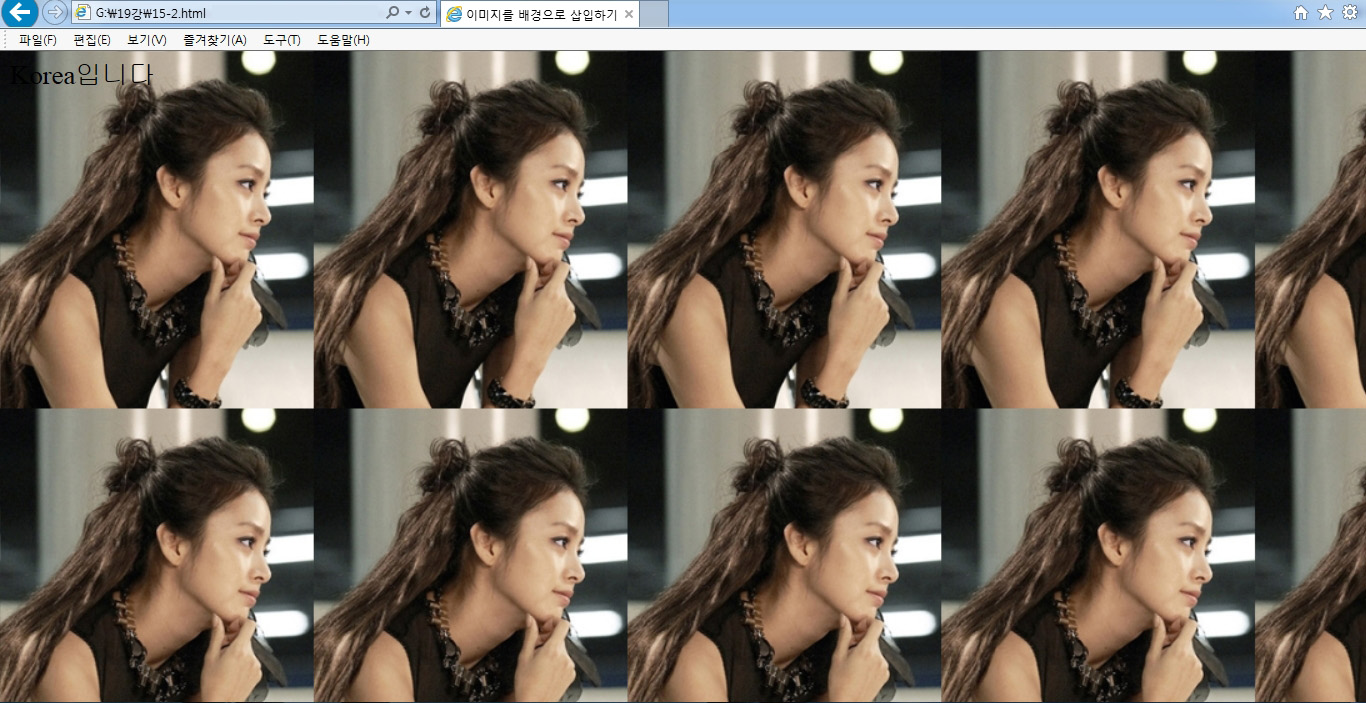 문서간 연결하기
15-3. 
<html>
         <head><title> 문서간 연결하기</title> </head>
          <body bgcolor="#FFFF00">  
          <a href="http://www.pjthe3.com">PraiseJesus</a>
           </body>
    </html>
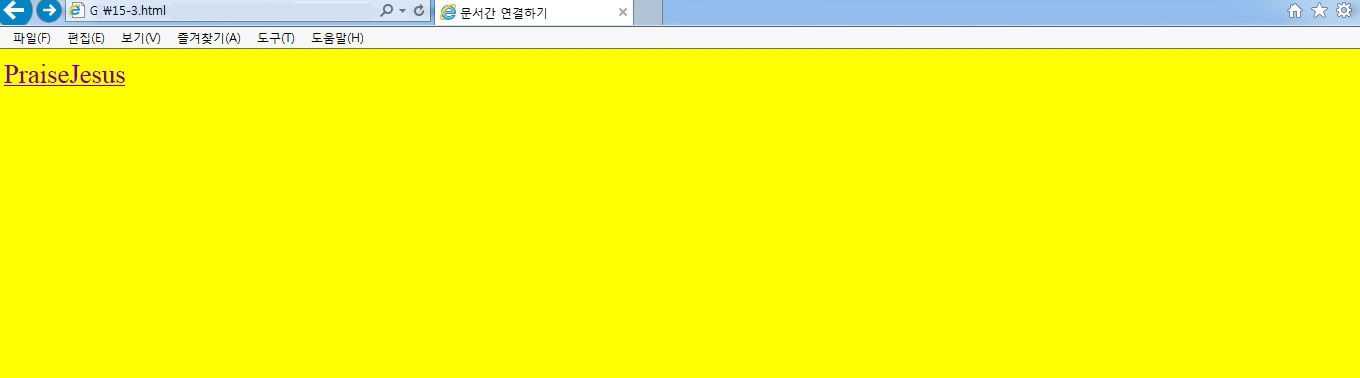 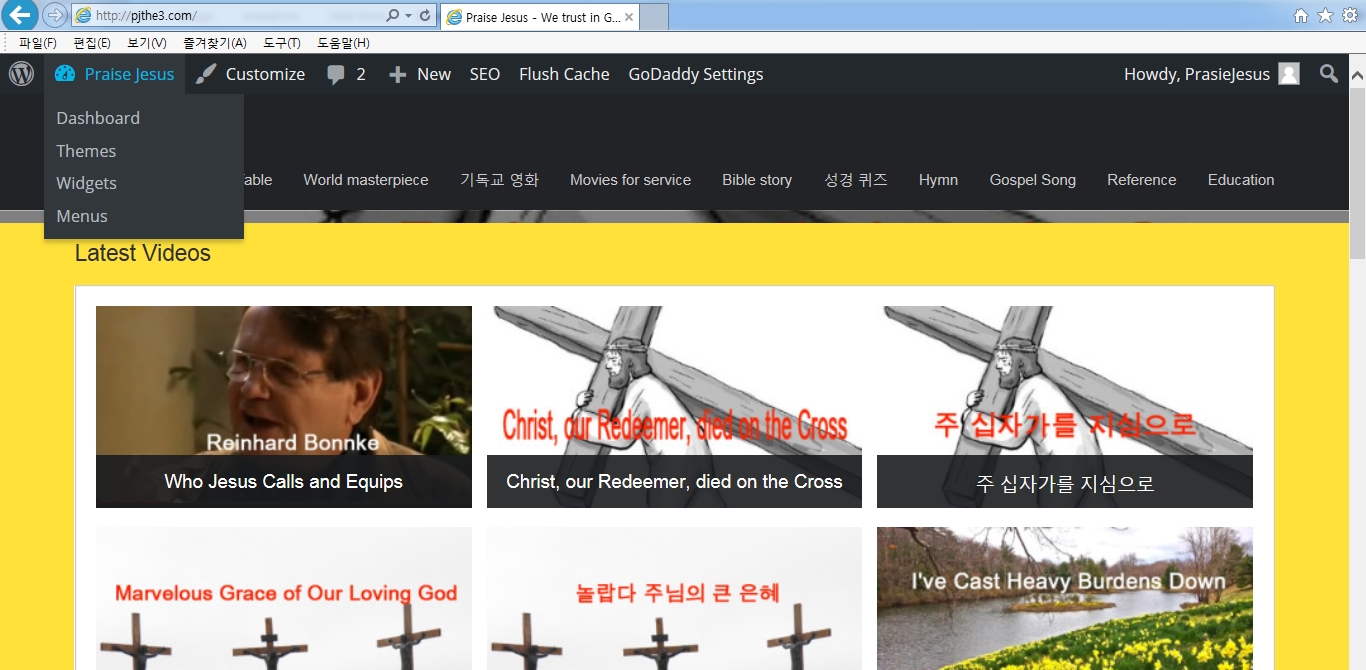 문서간 연결하기<a href=“웹주소 혹은 aa.html문서명”>
15-4. 
<html>
         <head><title> 문서간 연결하기</title> </head>
          <body bgcolor="#FFFF00">  
          <a href=“./15-2.html"> 문서 연결1 </a>
           </body>
    </html>
같은 폴더내에 있으면  ./불필요
다른 폴더에 있을 경우 ./ 필요
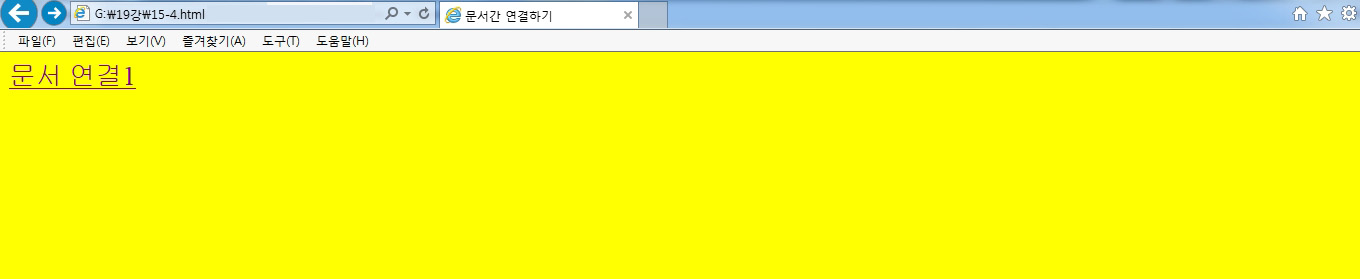 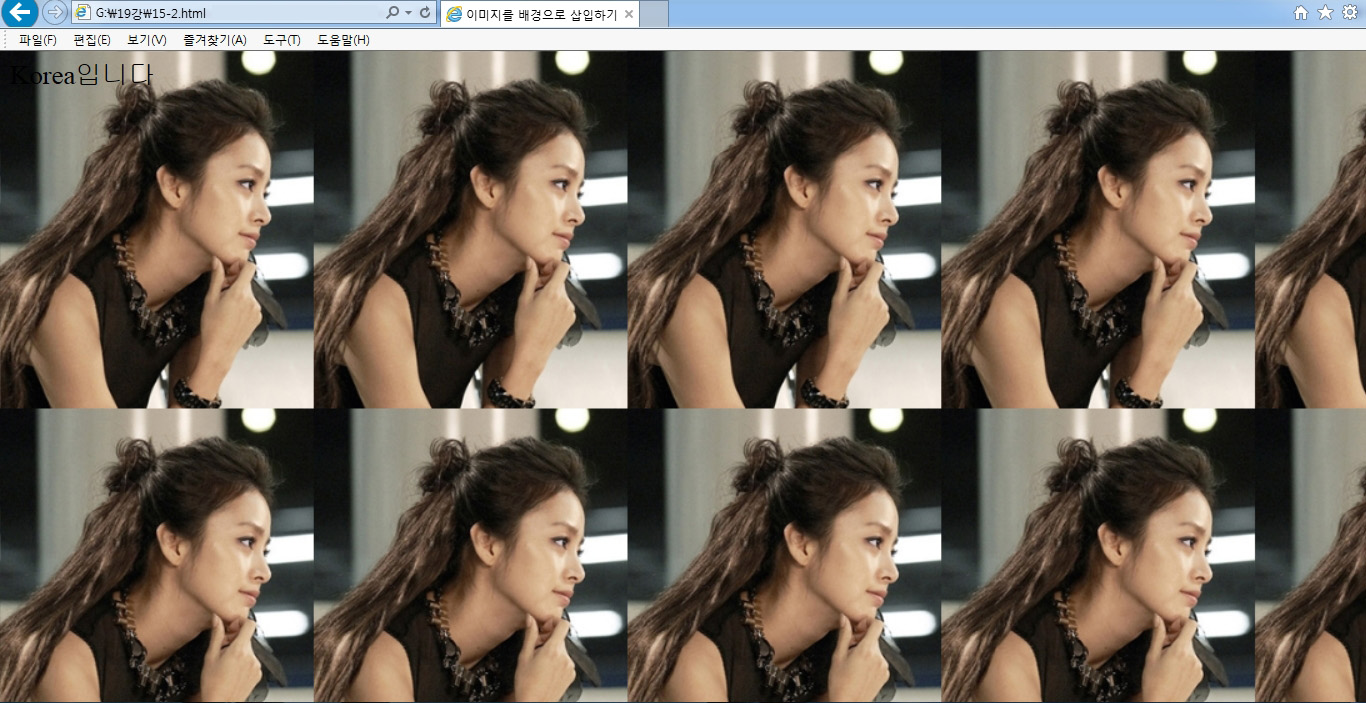 같은 문서내에서 연결하여 찾아가기
15-5. <html>
         <head><title> 같은 문서내에서 연결하여 찾아가기</title> </head>
          <body bgcolor="#FFFF00">  
          <a href="#address"> Atlanta Church Address </a><p>
             Welcome to Atlanta
              <br><br><br><br><br><br><br><br><br><br><br><br> 
              <br><br><br><br><br><br><br><br><br><br><br><br>                      
          <a name="address">Atlanta Church Address는 Georgia Atlanta Duluth에 위치하고 있습니다.
           </body>
    </html>
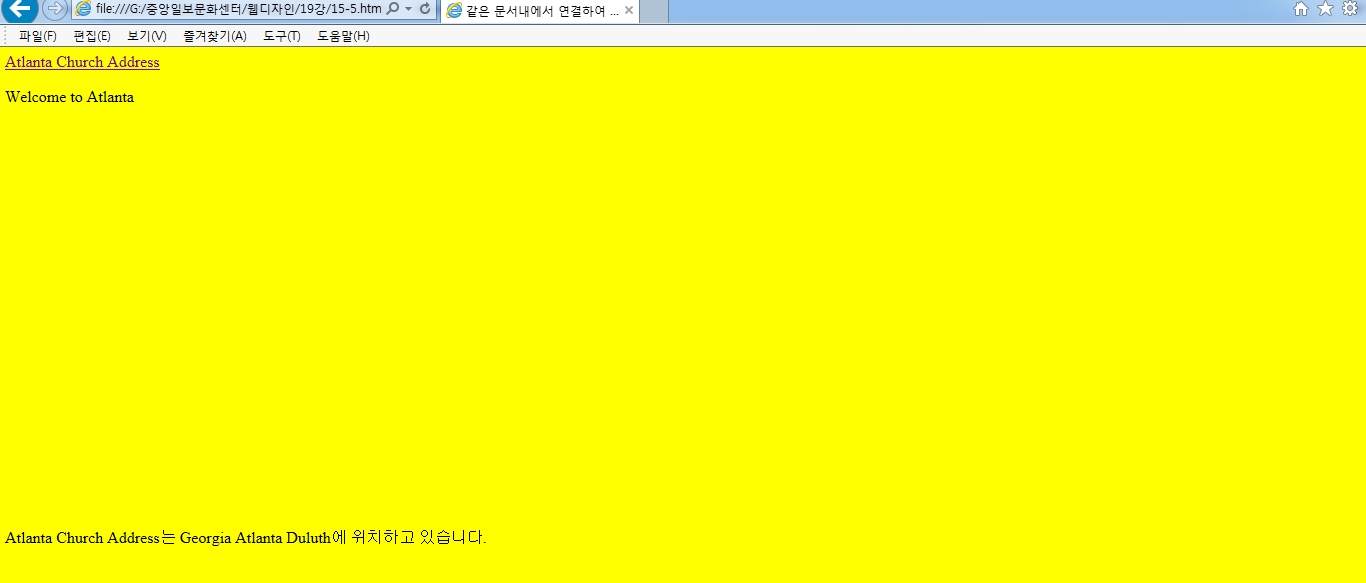 이곳을 클릭하면 
아래에 있던  이 부분이 위로 이동함
같은 문서내에서 연결하여 찾아가기 <a name=“파일명.html”>
15-6. <html><head><title> 같은 문서내에서 연결하여 찾아가기</title> </head>
          <body bgcolor="#FFFF00">  
          <a name="top“>
          <a href="#address"> Atlanta Church Address </a><p>
             Welcome to Atlanta
              <br><br><br><br><br><br><br><br><br><br><br><br> 
              <br><br><br><br><br><br><br><br><br><br><br><br><br><br><br><br><br>                      
          <a name="address">Atlanta Church Address는 Georgia Atlanta Duluth에 위치하고 있습니다.
          <a href="#top"><b> top </a> </b>
           </body>   
</html>
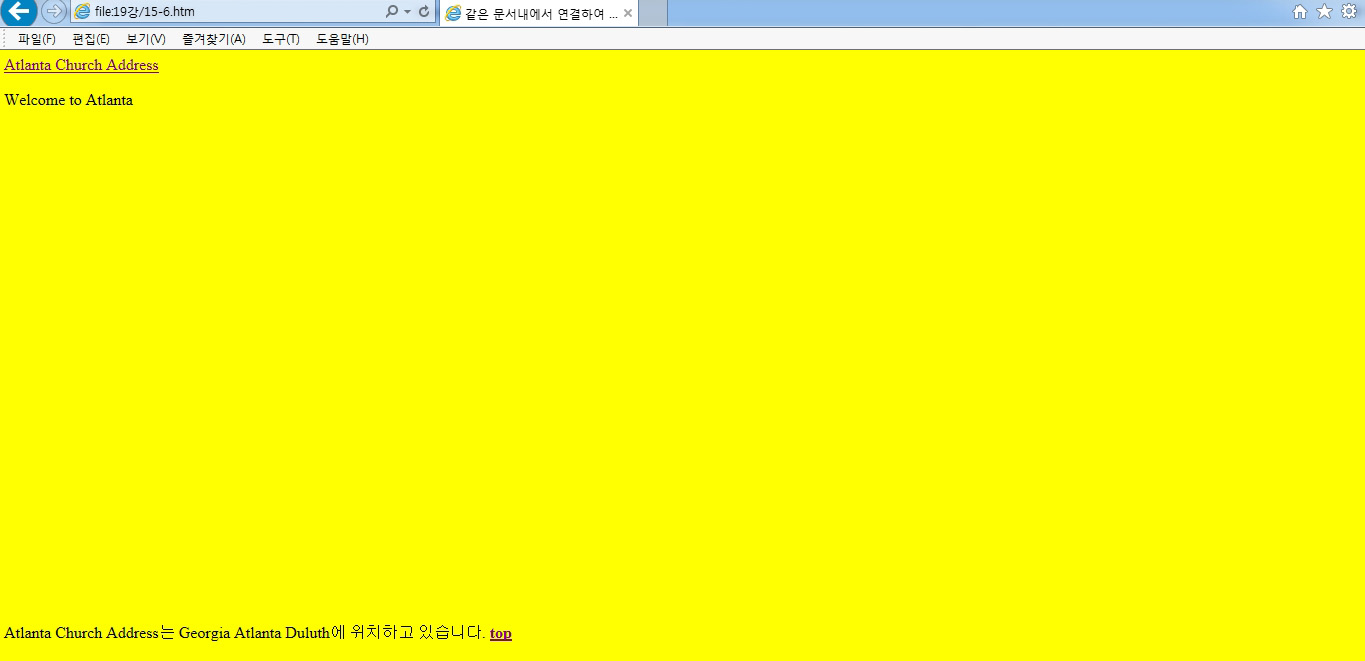 이곳을 클릭하면 
아래에 있던  이 부분이 위로 이동함
top을 클릭하면 여기에 있던 이 부분이 위 Atlanta CHURCH ADDRESS로 이동함
3가지 링크 색상 지정 방법
3가지 링크 색상 지정 방법
link      : 연결 기능 설정해 놓고 사용자가 선택하지 않은 상태의 색깔
vlink     : 한 번이라도 방문 한 상태의 색깔
alink     ; 마우스 누르고 손떼지 않은 상태의 색깔
------------------  <body>태그안에 설정
15-7. <html>
         <head><title> 문서간 연결하기</title> </head>
          <body bgcolor="#FFFF00“  link="blue”  vlink="violet”  alink="red"> 
              <a href=“15-1.html”> 문서 연결1 </a><p>
              <a href=“15-2.html”> 문서 연결2</a><p>
              <a href=“15-3.html”> 문서 연결3 </a><p>
           </body>
    </html>
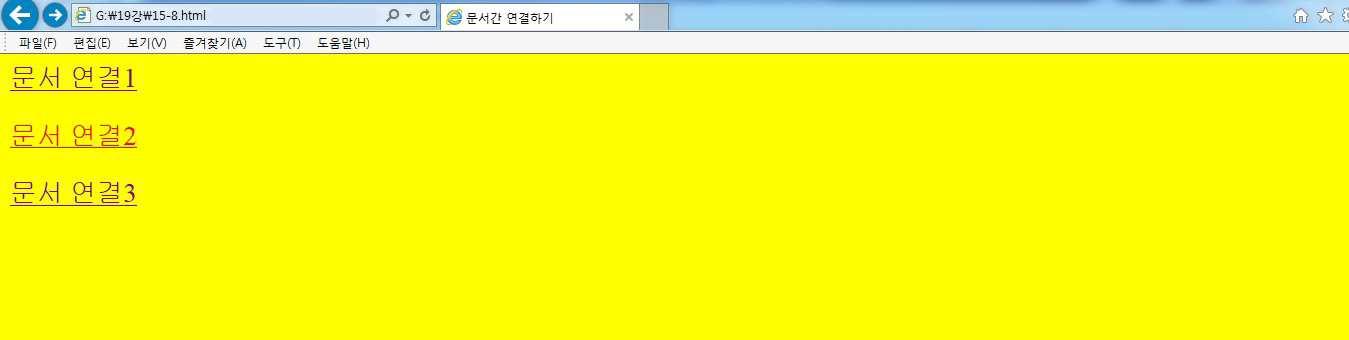 링크된 문서대신 이미지를  링크거는 방법
15-8. <html>
         <head><title> 링크된  문서 대신 이미지를  링크거는 방법</title> </head>
          <body bgcolor="#FFFF00“  link="blue”  vlink="violet”  alink="red"> 
              <a href=“./15-1.html"> 문서 연결1 </a><p>
              <a href=“./15-2.html"> 문서 연결2</a><p>
              <a href=“./15-3.html"> <img src=“kimtaehee.jpg”></a><p>
           </body>
    </html>
문서 연결3 대신 <img src=“aa.jpg”>를  써 주어야
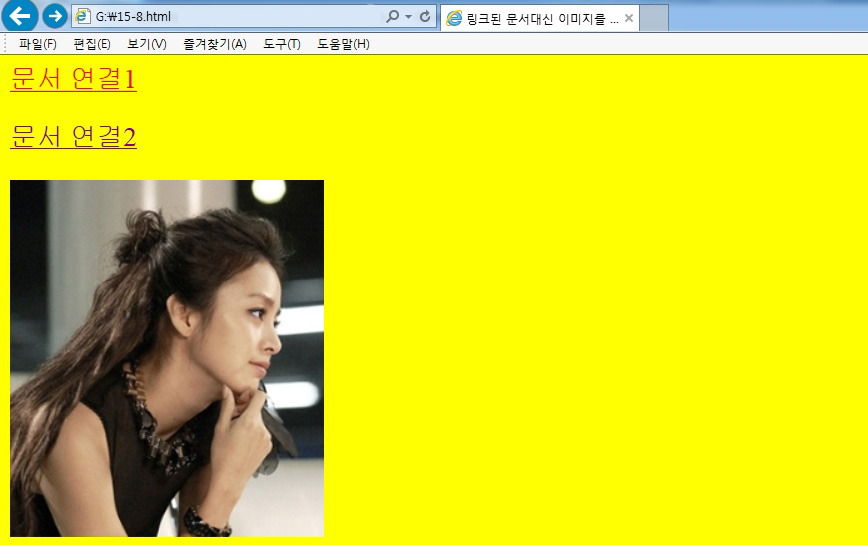